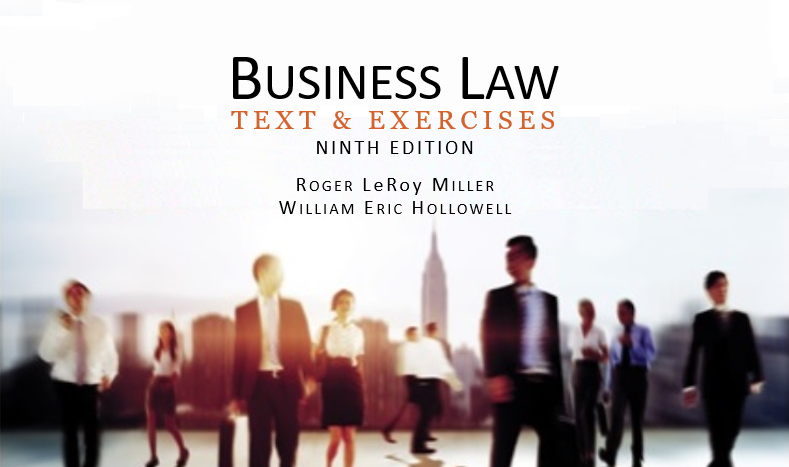 Business LawText & ExercisesNinth EditionRoger LeRoy MillerWilliam Eric Hollowell
Chapter 34 Bankruptcy
Learning Outcomes
LO1      Describe three common types of bankruptcy relief.
 LO2        List the duties of a bankruptcy trustee.
 LO3         Identify the debtor and procedures in a Chapter 11 reorganization.
 LO4    Explain how a Chapter 13 plan differs from Chapter 7 and Chapter 11 plans.
2
Types of Bankruptcy Relief (1)
Bankruptcy provides different relief:
Chapter 7: Liquidation.
Chapter 11: Corporate reorganizations.
Chapter 13: Adjustment of individuals’ debts with a payment plan.
LO1
3
Types of Bankruptcy Relief (2)
Voluntary Bankruptcy. 
Any person (including corporation) can file.
All debts are liquidated (discharged).
4
Types of Bankruptcy Relief (3)
Voluntary Bankruptcy. 
The Voluntary Petition. 
Grounds for Dismissal.
Order for Relief.
5
Types of Bankruptcy Relief (4)
Involuntary Bankruptcy. 
Debtor’s creditors force debtor into bankruptcy proceedings.
Debtor has twelve or more creditors, three or more with claims totaling $15,325, or
6
Types of Bankruptcy Relief (5)
Involuntary Bankruptcy: 
Debtor has twelve or more creditors, one has a claim totaling $15,325.
7
Types of Bankruptcy Relief (6)
Automatic Stay. 
Upon filing either voluntary or involuntary petition.
Creditors cannot commence or continue most legal actions.
8
Chapter 7—Liquidation (1)
Most familiar type of bankruptcy proceedings.
Any person who completes a means test, and qualifies, may be a debtor under Chapter 7.
9
Chapter 7—Liquidation (2)
Creditors’ Meetings.
The Debtor’s Role at the Meeting.
Must attend and submit to examination under oath.
10
Chapter 7—Liquidation (3)
Creditors’ Meetings.
The Bankruptcy Trustee.
Primary duty is to collect the debtor’s property and reduce it to money for distribution to creditors.
Determines what kind of petition the debtor should file.
LO2
11
Chapter 7—Liquidation (4)
Creditors’ Meeting.
The Bankruptcy Trustee.
Advises creditors of decision; must file a motion to dismiss the Chapter 7 petition and convert to Chapter 13 with explanation to the court.
LO2
12
Chapter 7—Liquidation (5)
Creditors’ Meeting.
The Bankruptcy Trustee.
Collect debtor’s property and reduce it to money for distribution, if warranted.
13
Chapter 7—Liquidation (6)
Estate in Property.
All debtor’s legal and equitable interests in property presently held, including community property,
Property transferred in a “voidable” transaction, and
14
Chapter 7—Liquidation (7)
Estate in Property.
Property which debtor becomes entitled within 180 days after filing.
Proceeds and profits from the property of the estate.
After-acquired property (e.g., inheritances, life insurance).
15
Chapter 7—Liquidation (8)
Estate in Property.
Exemptions:
Home equity.
Motor vehicle.
Household goods.
Trade tools.
16
Chapter 7—Liquidation (9)
Property Distribution.
Creditors’ Claims:
To be entitled to receive a portion of the debtor’s estate, each creditor files a proof of claim.
17
Chapter 7—Liquidation (10)
Property Distribution.
Secured Creditors:
If value of the secured collateral exceeds the secured party’s claim, the secured party has priority to proceeds.
18
Chapter 7—Liquidation (11)
Property Distribution.
Secured Creditors:
If debtor surrenders, creditor can keep or sell.
If collateral is insufficient, secured creditor becomes unsecured creditor for deficiency.
19
Chapter 7—Liquidation (12)
Property Distribution.
Unsecured Creditors:
Do not have security interests in collateral. 
Priority:
Secured creditors divided into classes and paid by priority.
Creditors in last class paid proportionately if insufficient funds.
20
Chapter 7—Liquidation (13)
Discharge.
Exceptions.
Objections to Discharge. 
Effect of Discharge.
Revocation of Discharge.
Reaffirmation of a Debt.
21
Chapter 7—Liquidation (14)
Exceptions to Discharge.
Claims for back taxes.
Claims for amounts borrowed by Debtor to pay federal taxes.
Claims against property/money obtained by debtor under false pretenses.
22
Chapter 7—Liquidation (15)
Exceptions to Discharge.
Claims by creditors who did not know about bankruptcy.
Student loans.
23
Chapter 7—Liquidation (16)
Objections to Discharge.
Court may deny the discharge of the debtor (not the debt):
If intentional concealment or destruction of property or financial records.
Discharge within eight previous years.
24
Chapter 7—Liquidation (17)
Objections to Discharge.
Court may deny the discharge of the debtor (not the debt):
Failure to complete credit counseling courses, or debtor found guilty of felony.
Discharge may be revoked within one year.
25
Chapter 11—Reorganization (1)
Debtor (usually a corporation) and creditors formulate a plan under which the debtor pays a portion of its debts and is discharged of the rest.
26
Chapter 11—Reorganization (2)
Any debtor eligible for Chapter 7 is also eligible for Chapter 11. Same principles of voluntary vs. involuntary apply.
27
Chapter 11—Reorganization (3)
Creditors’ Committees.
Unsecured creditors appointed to consult with trustee.
In small business bankruptcies (less than  $2.49 million in debt with no real estate) do NOT require consent of committee.
LO3
28
Chapter 11—Reorganization (4)
The Reorganization Plan.
Conserve and administer the debtor’s assets with the goal of returning  to successful operation and solvency. 
Filing the Plan.
LO3
29
Chapter 11—Reorganization (5)
The Plan’s Criteria:
1. Designate classes of creditors under the plan.
2. Specify the treatment to be afforded the classes of creditors and provide the same treatment for each claim.
LO3
30
Chapter 11—Reorganization (6)
The Plan’s Criteria:
3. Provide an adequate means for the plan’s execution.
4. Provide for payment of tax claims over a five-year period.
Acceptance of the Plan.
Confirmation does not discharge a debtor.)
LO3
31
Chapter 11—Reorganization (7)
Acceptance of the Plan.
Class of creditors accepts plan when creditors representing 2/3 value of total claim.  
Court may “cram down” plan on all creditors if it is fair and equitable.
LO3
32
Chapter 11—Reorganization (8)
Discharge of the Plan.
Individual debtors: plan must be completed before discharge granted.
Other debtors: court may order discharge at any time after the plan is confirmed.
LO3
33
LO4 Chapter 13—Adjustments (1)
LO4
For individuals (not partnerships or corporations) with regular income who owe fixed unsecured debts of <$394,725 or fixed secured debts of <$1,184,200.
34
LO4 Chapter 13—Adjustments (2)
LO4
Can only be initiated by voluntary petition by debtor OR conversion from Chapter 7.
Upon filing of plan and petition, an automatic stay is granted.
35
LO4 Chapter 13—Adjustments (3)
LO4
The Individual’s Repayment Plan.
Only debtor may file a plan which may provide for repayment of up to 100% of all obligations.
36
LO4 Chapter 13—Adjustments (4)
LO4
The Individual’s Repayment Plan must provide for:
(1) Turnover of earnings to trustee to execute plan.
(2) Full payment of all priority claims (such as taxes).
37
LO4 Chapter 13—Adjustments (5)
LO4
The Individual’s Repayment Plan must provide for:
(3) Same treatment of each claim within class.
38
LO4 Chapter 13—Adjustments (6)
LO4
Good Faith Requirement.
Court can dismiss petition if circumstances indicate bad faith.
39
LO4 Chapter 13—Adjustments (7)
LO4
Confirmation of the Plan when:
(1) Secured creditors have accepted the plan, OR
(2) Plan provides secured creditors can retain their liens until full payment or discharge, OR
40
LO4 Chapter 13—Adjustments (8)
LO4
Confirmation of the Plan:
(3) Debtor surrenders collateral to the creditors.
Unsecured creditors cannot object. 
Court can approve a plan over the objection of the trustee or any unsecured creditor.
41
LO4 Chapter 13—Adjustments (9)
LO4
Discharge.
After completion of all payments, the bankruptcy court grants discharge of all remaining debts provided in the plan.
42
LO4 Chapter 13—Adjustments (10)
LO4
Discharge.
NON-Dischargeable Debts:  fraud, domestic support, damages from DUI.  
Certain student loans can be discharged, if court finds “undue hardship.”
43